Linux Basics
Birth of Linux
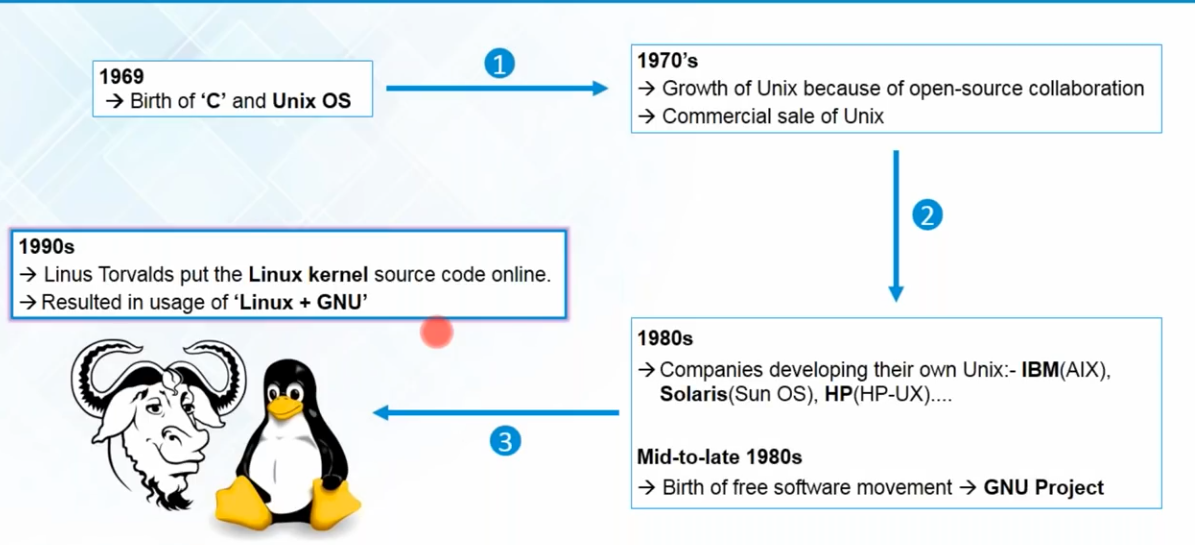 Various Linux Distributions
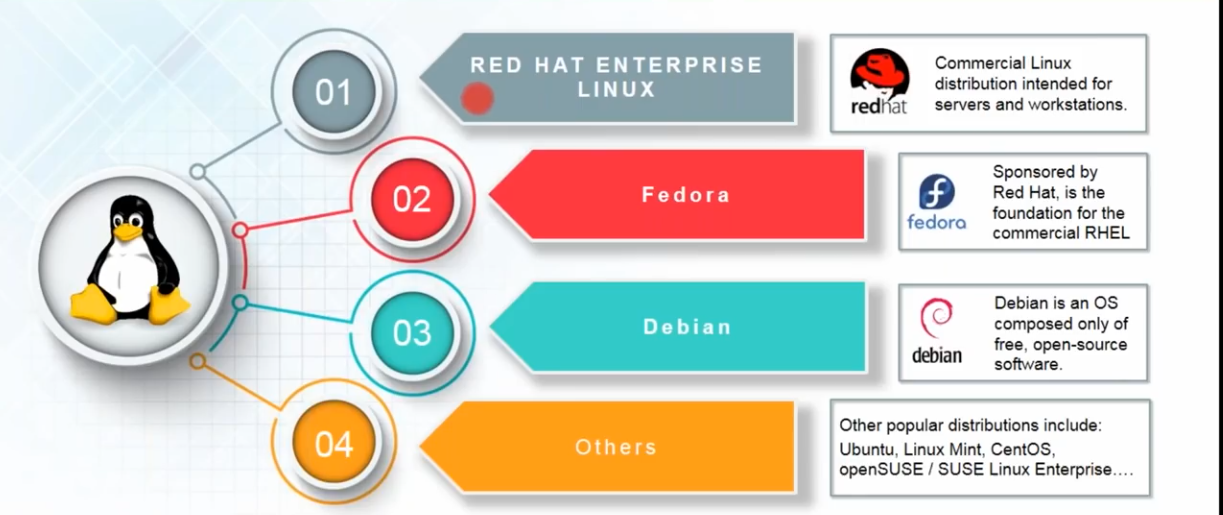 Linux’s Feature
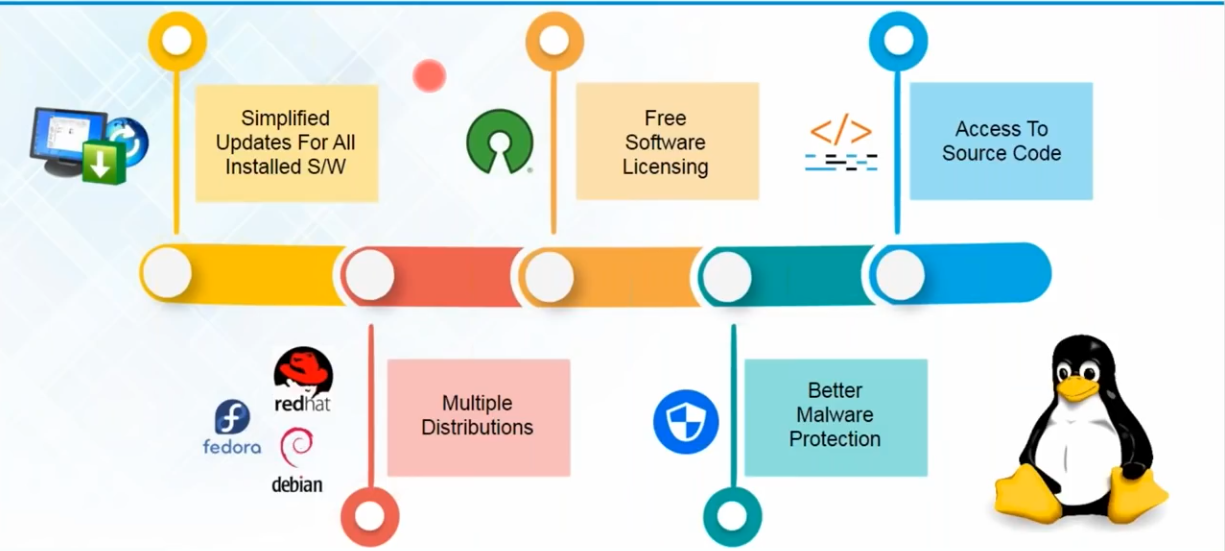 Linux Commands
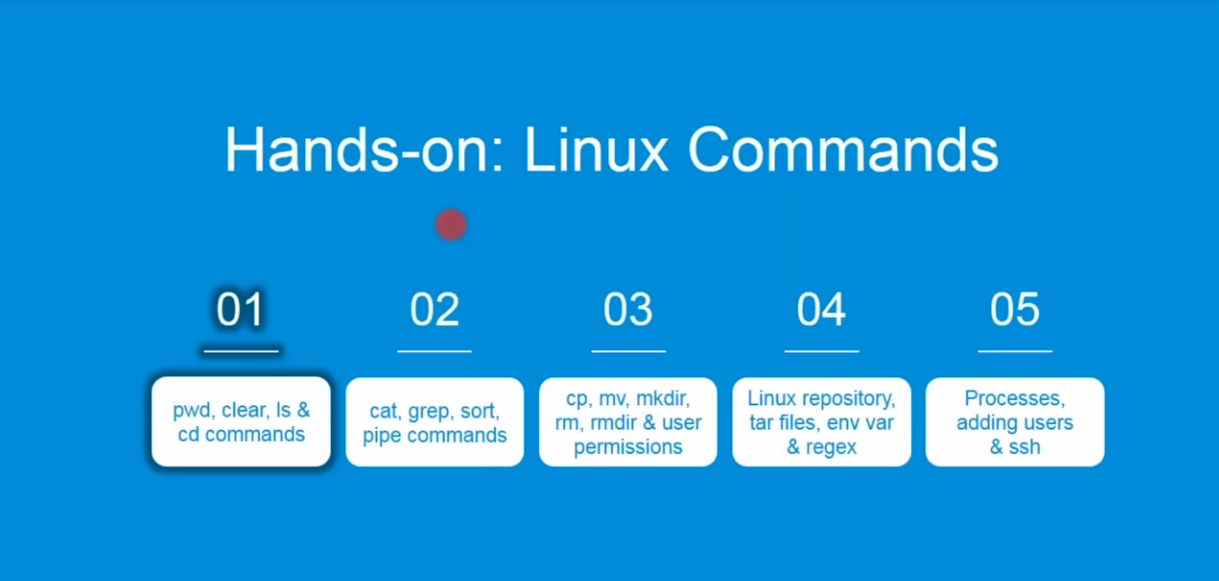 Working with Directories: ’pwd’&’clear’
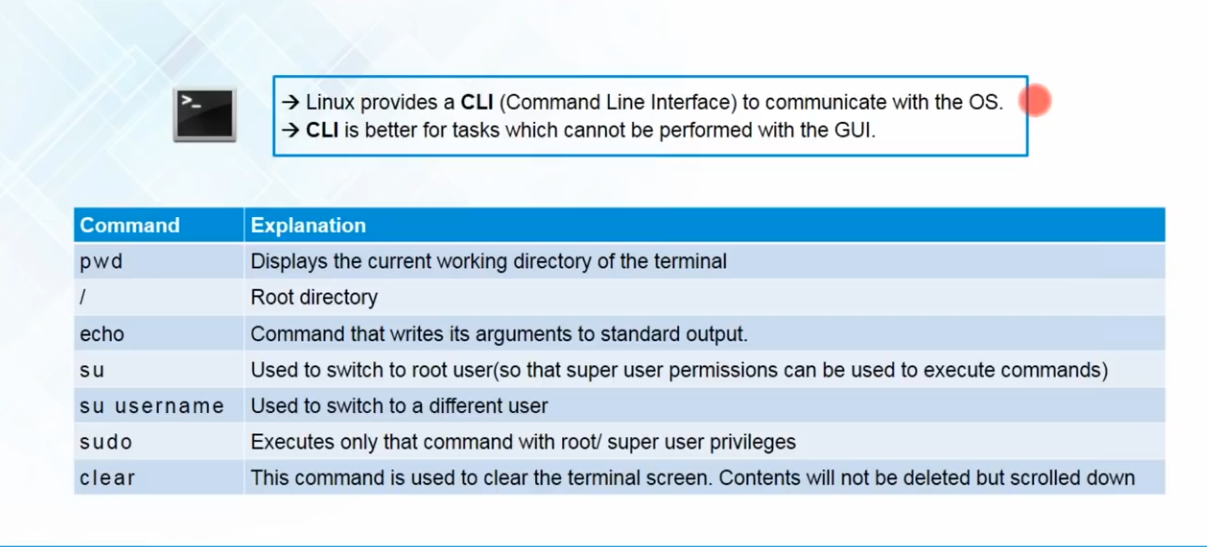 Working with directories: ‘ls’ command
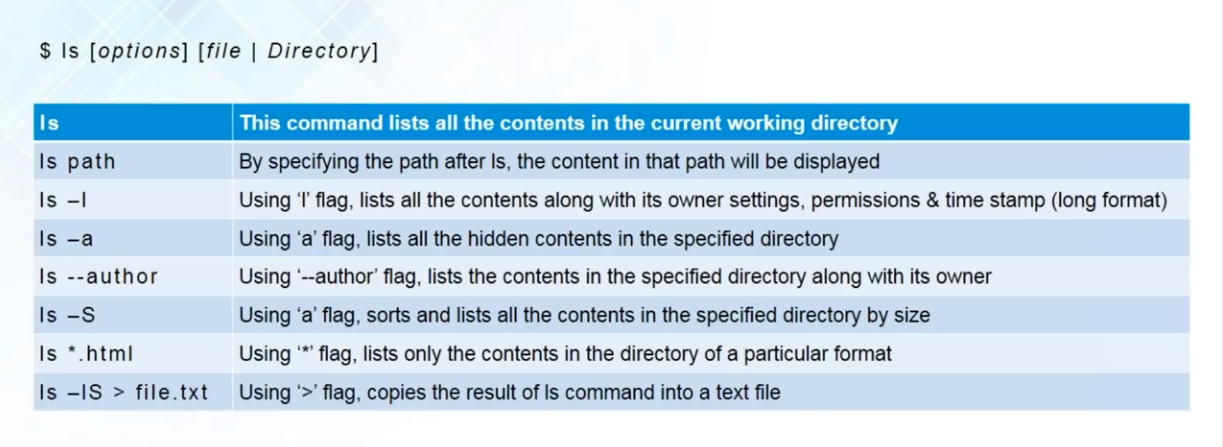